Государственное бюджетное общеобразовательное учреждение школа № 657            
Приморского района г.Санкт-Петербурга
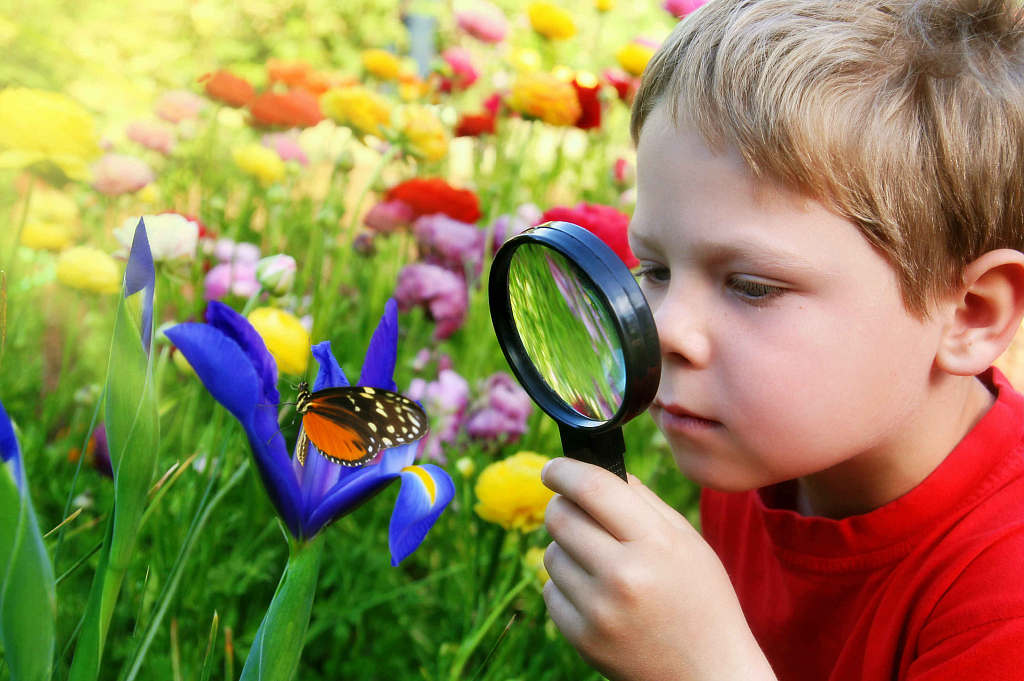 Мир 
природы и человека
Учитель
Татьяна Сергеевна Херсонская
Тема урока: Гигиена тела человека
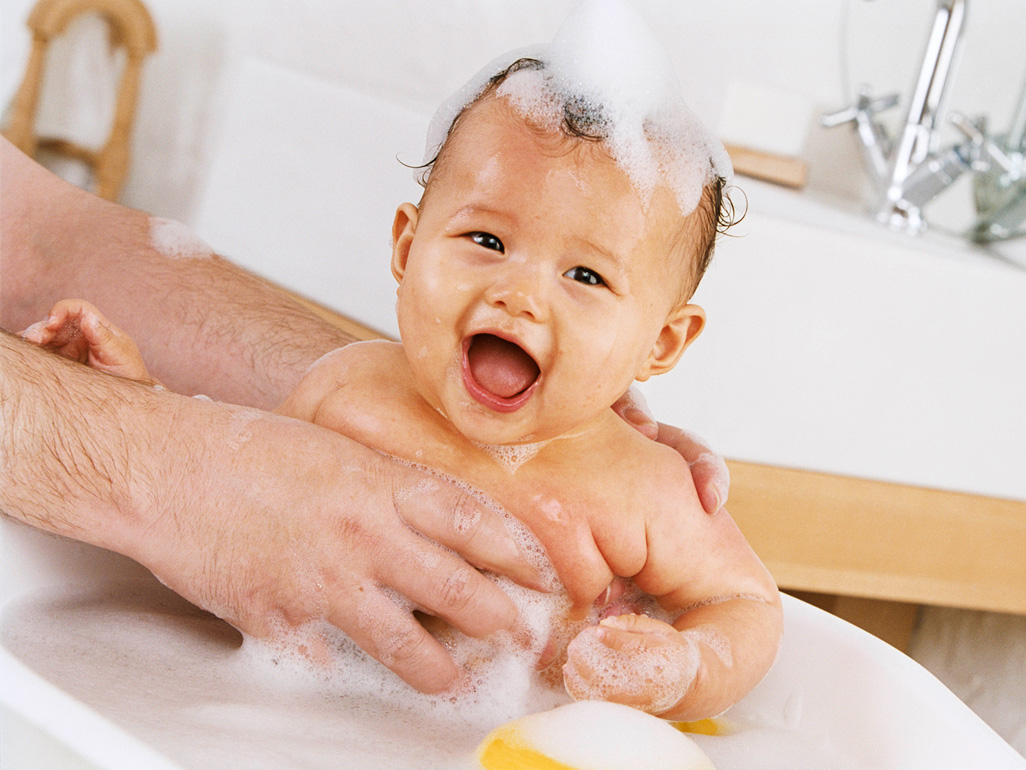 Цель урока:  научиться ориентироваться в собственном теле, знать названия частей тела. Уметь применять на практике правила личной гигиены.
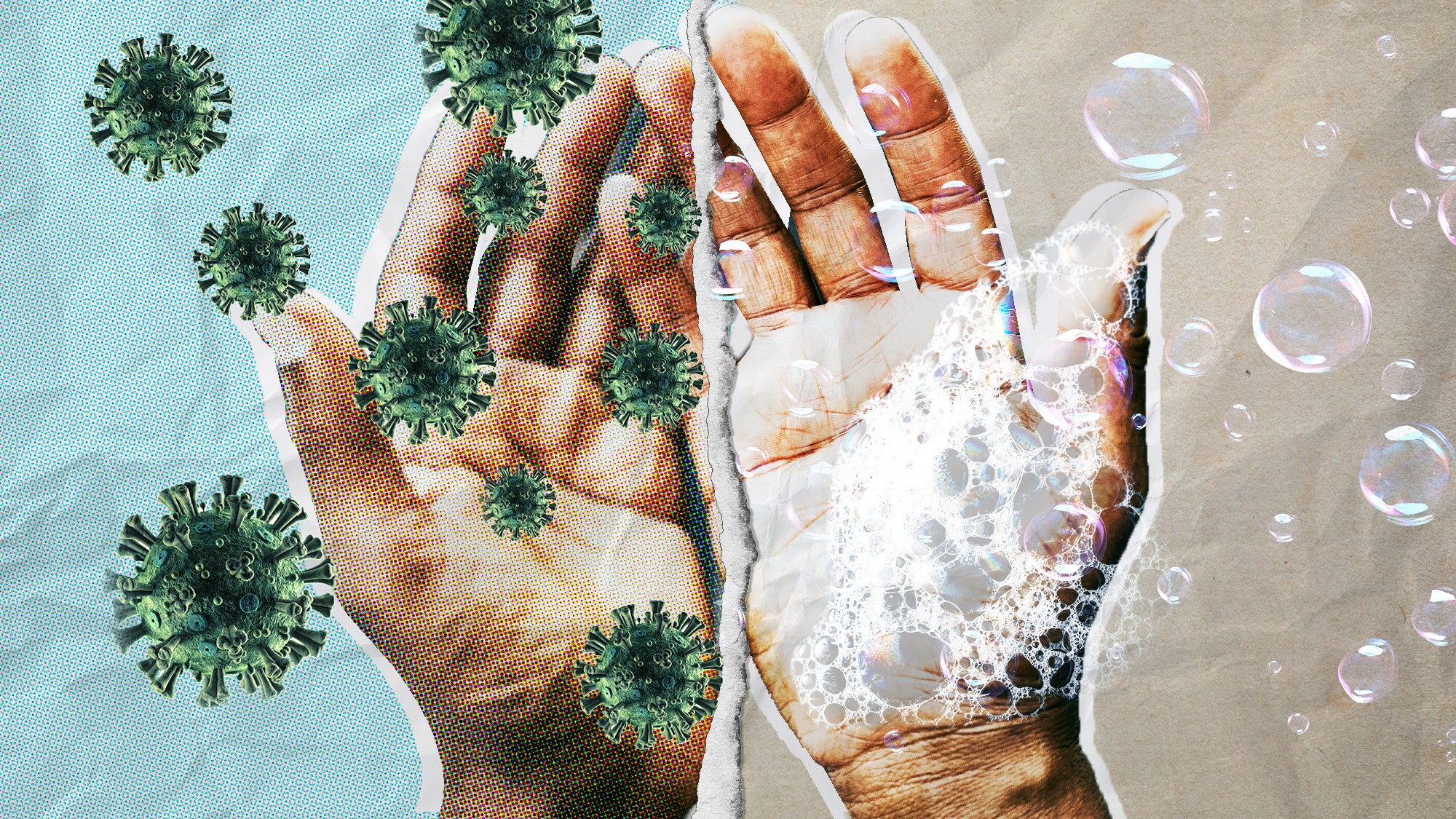 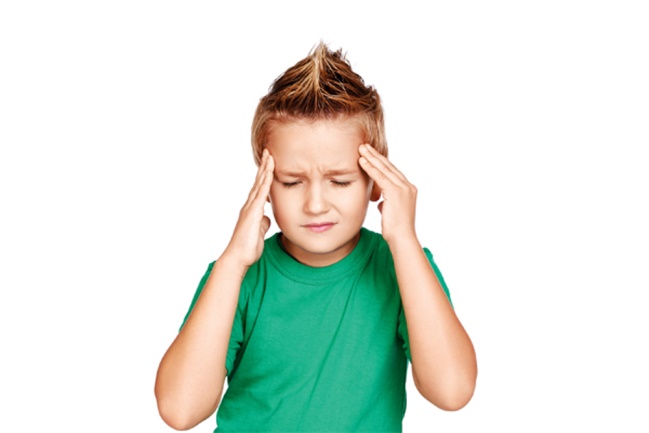 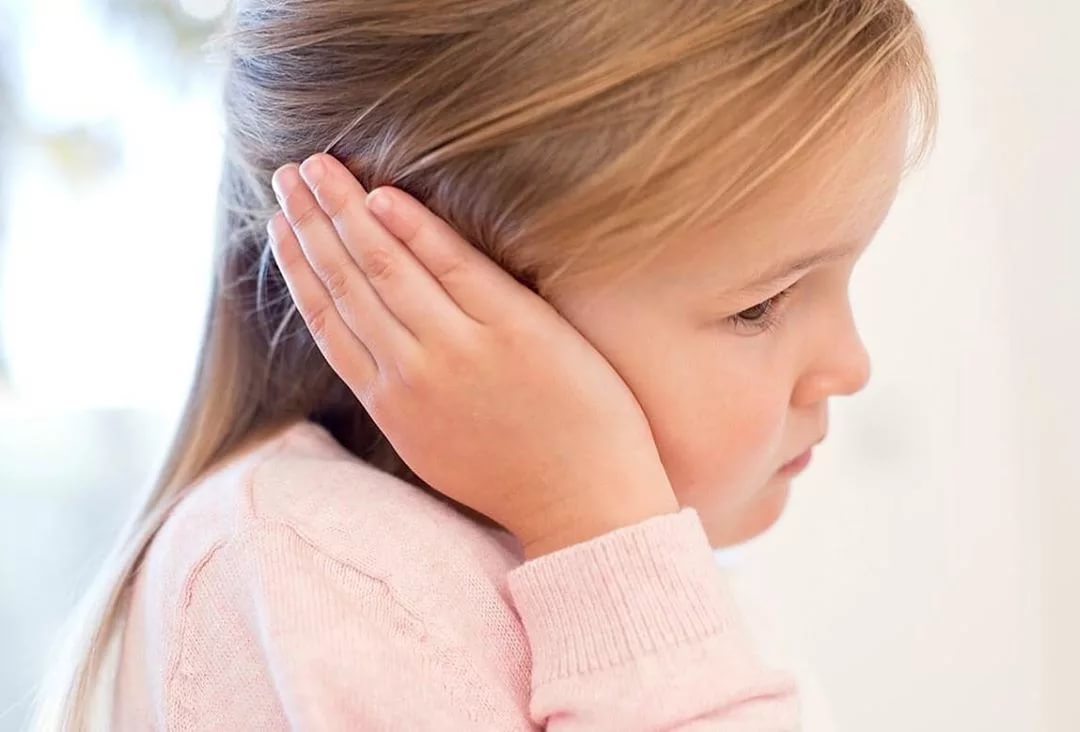 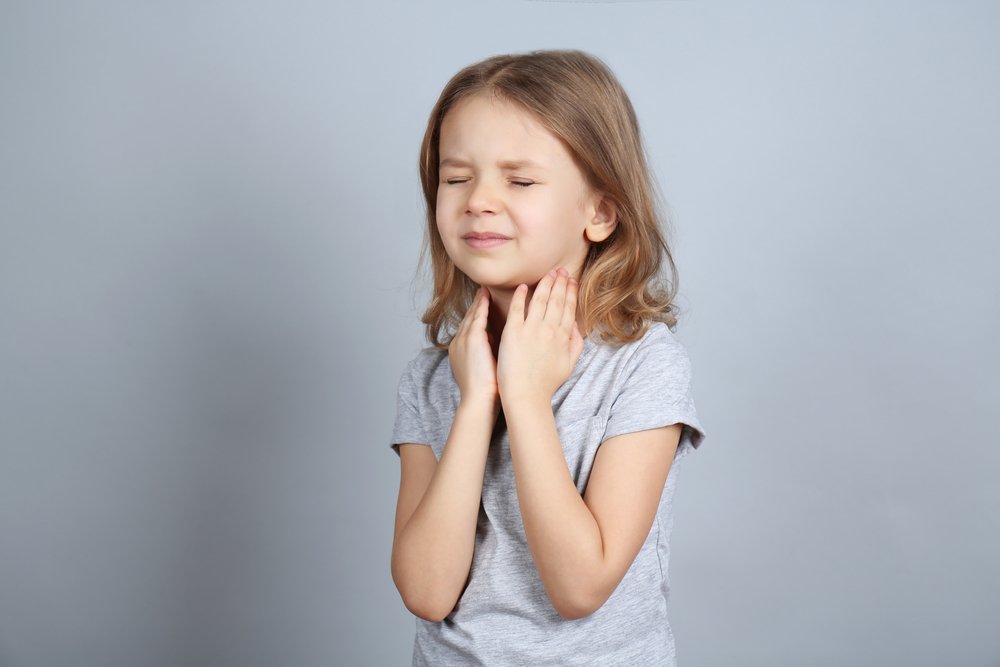 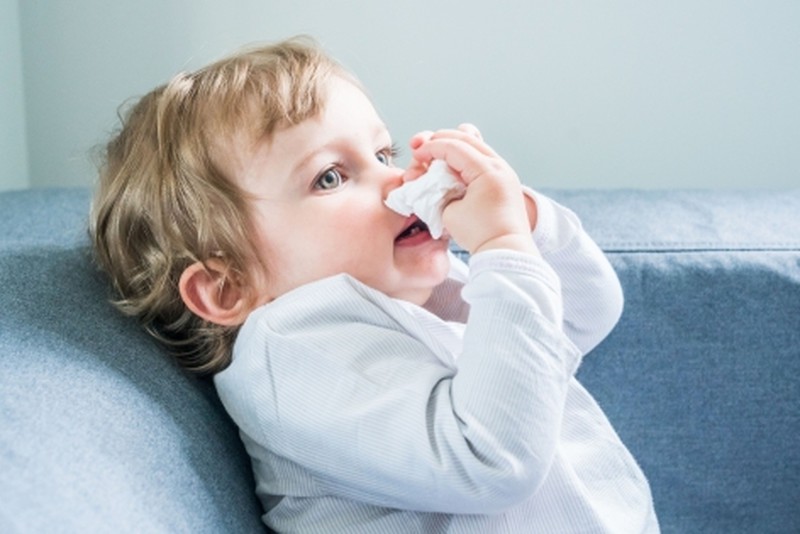 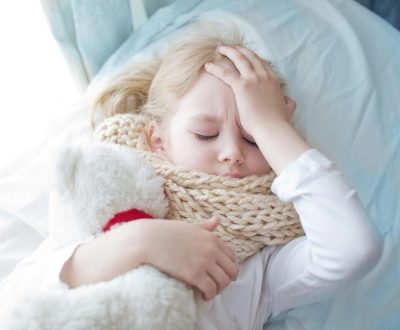 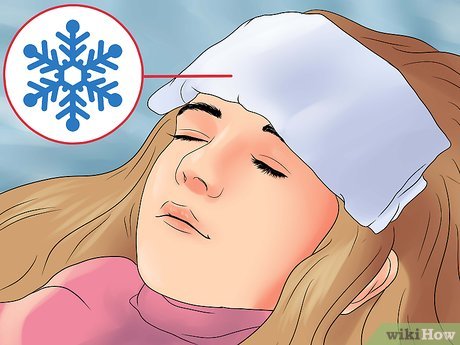 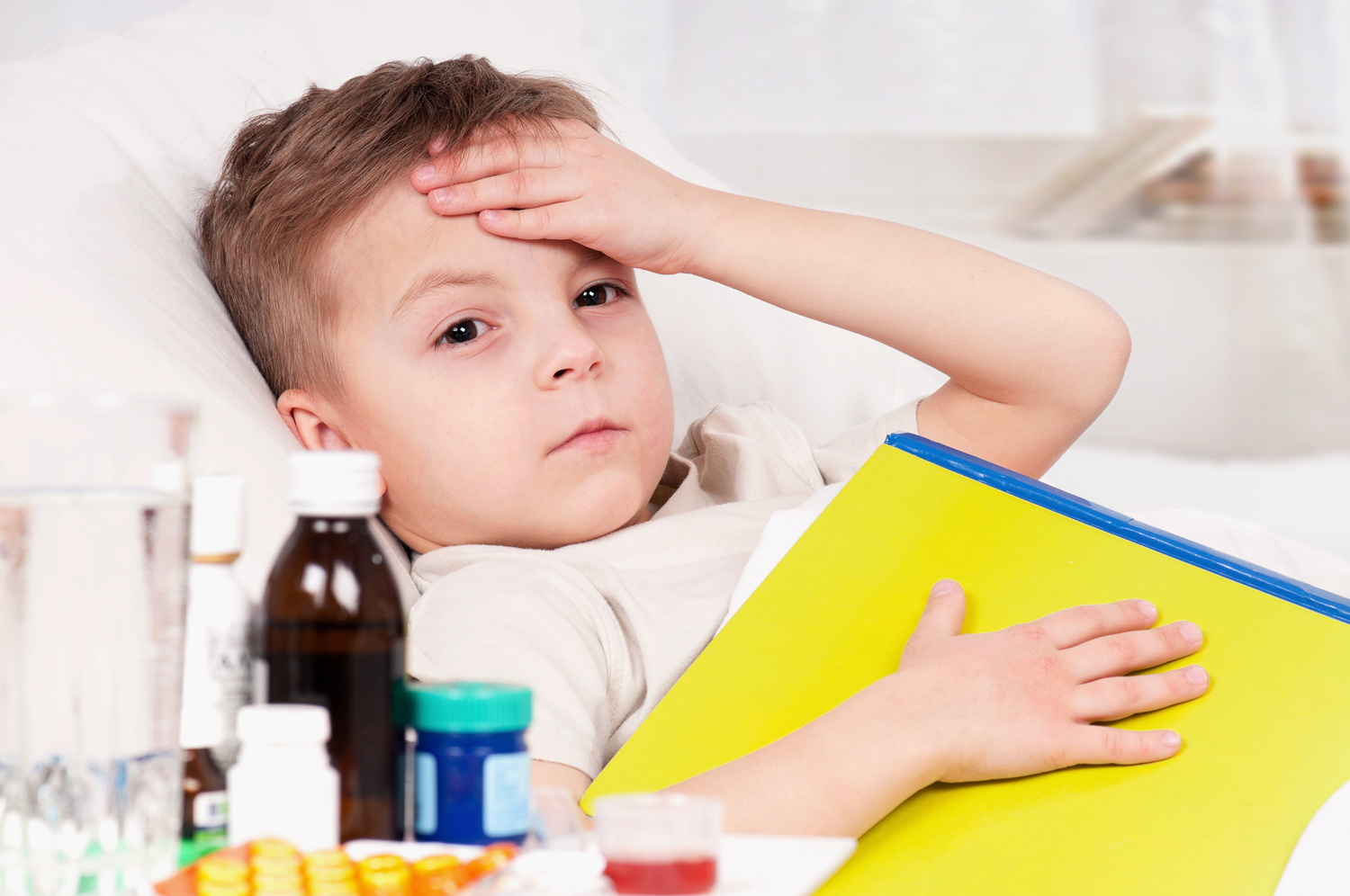 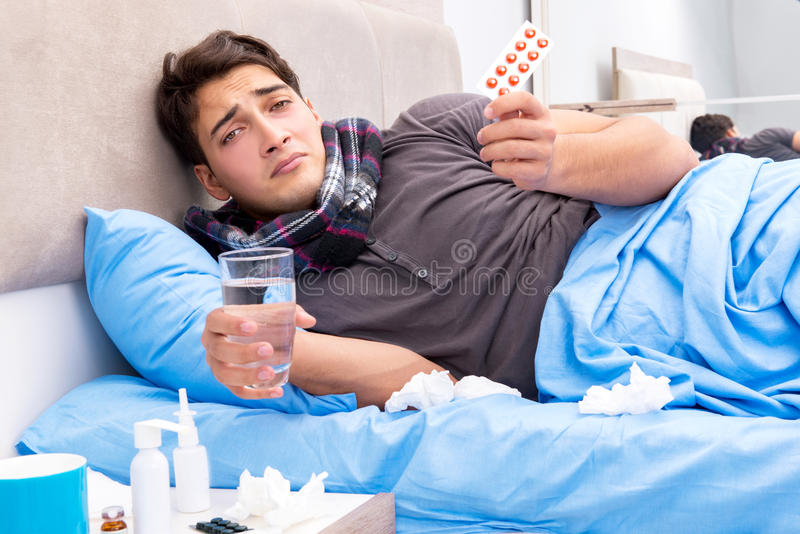 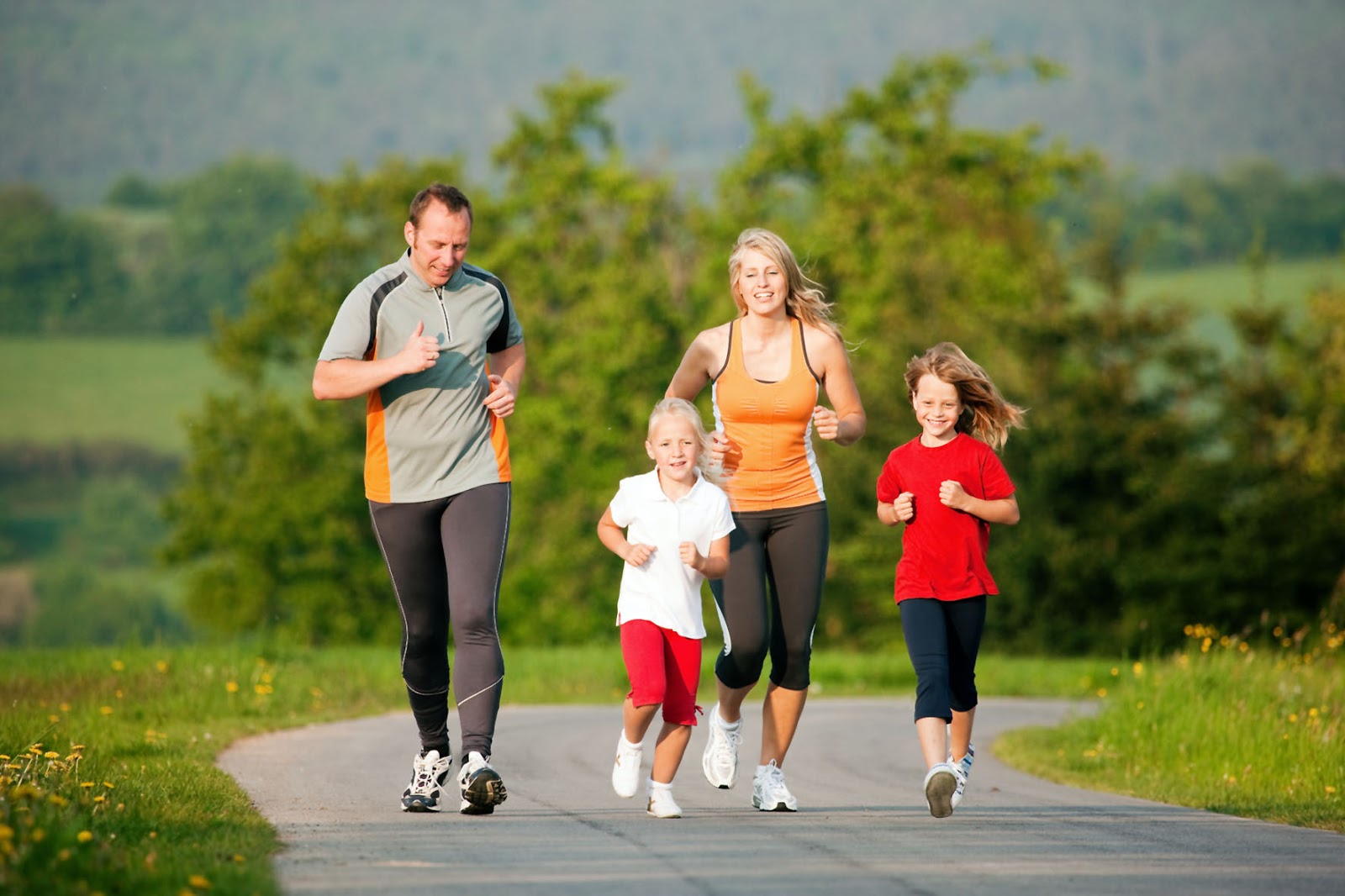 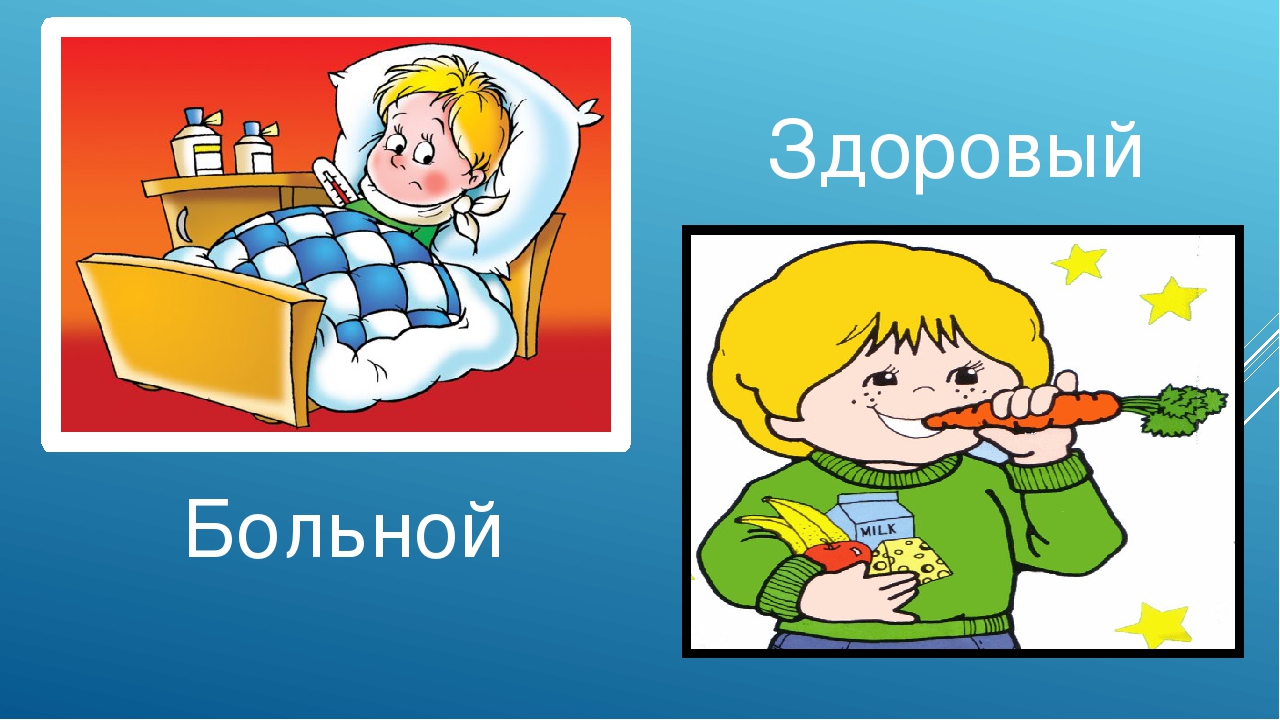 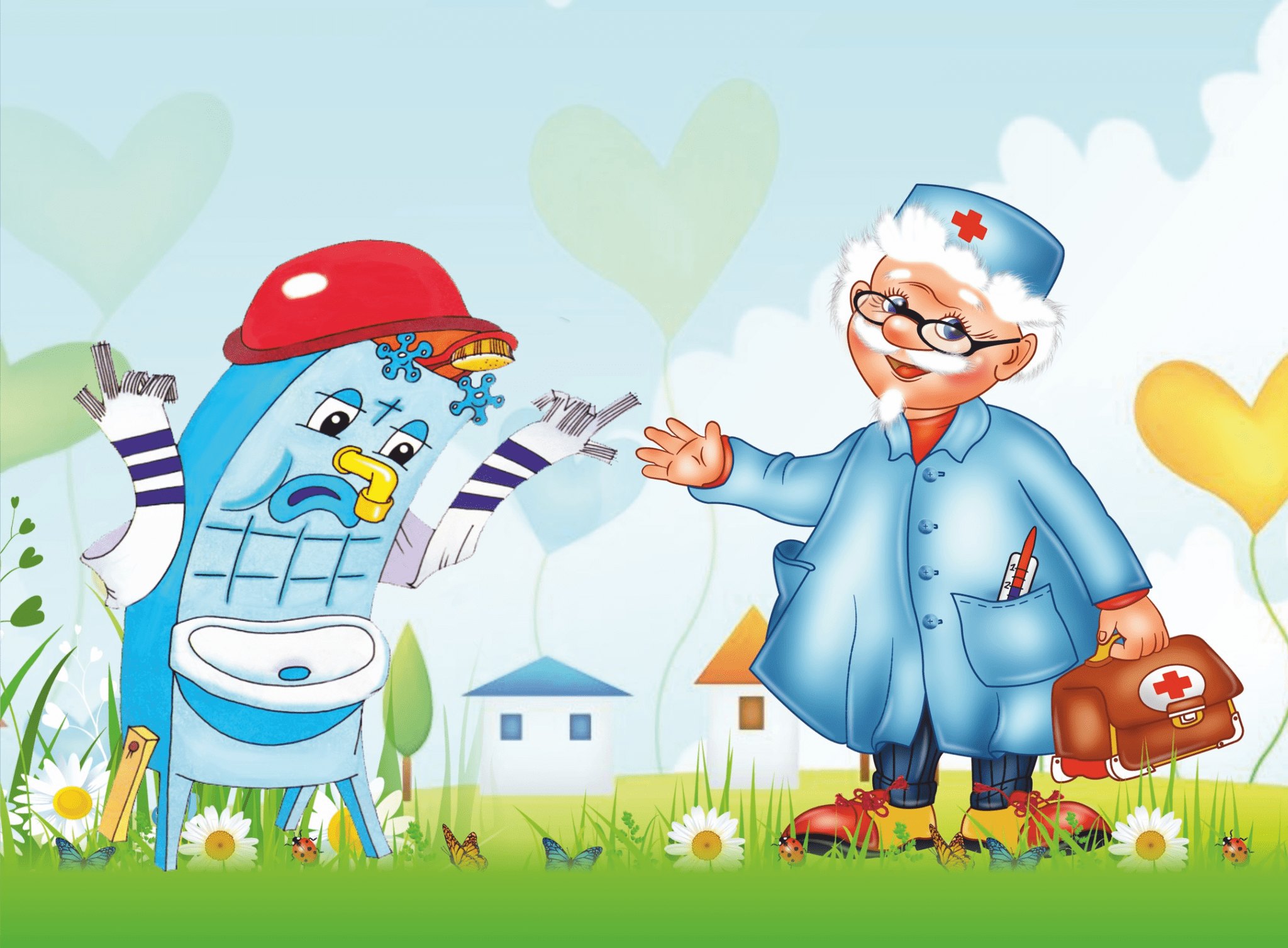 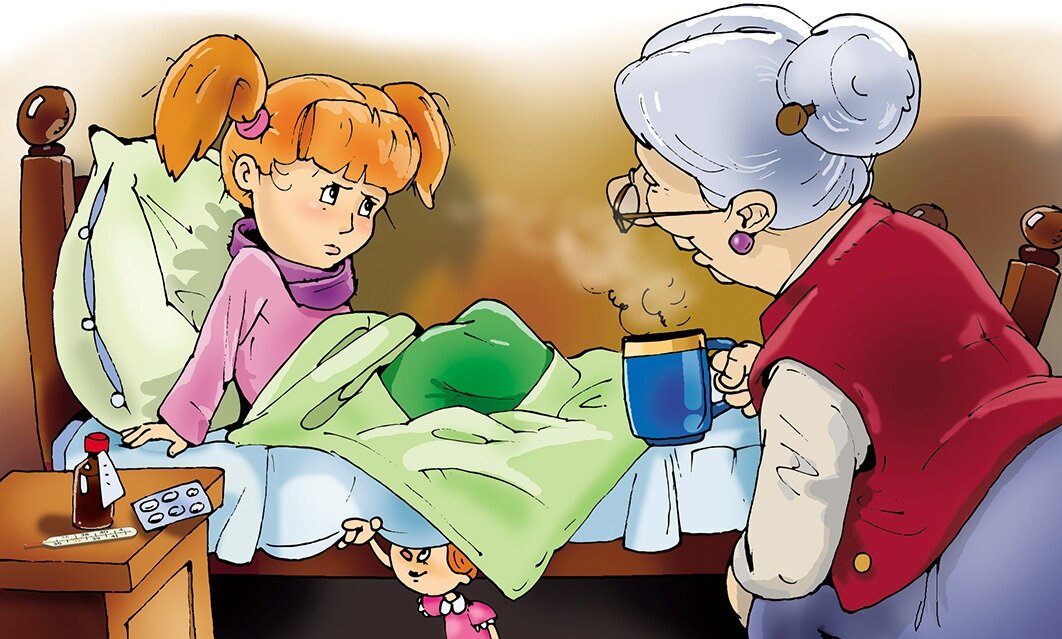 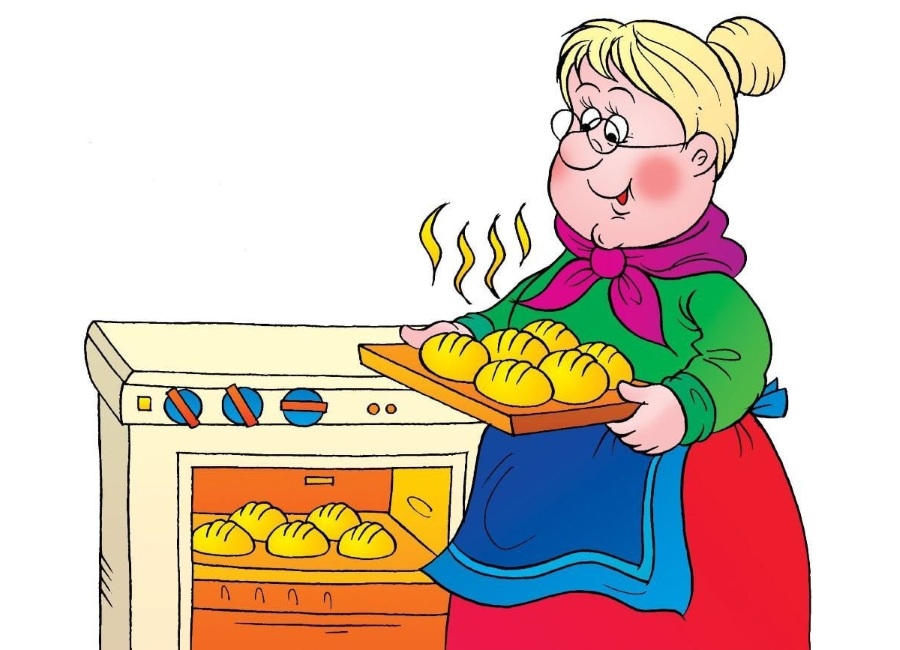 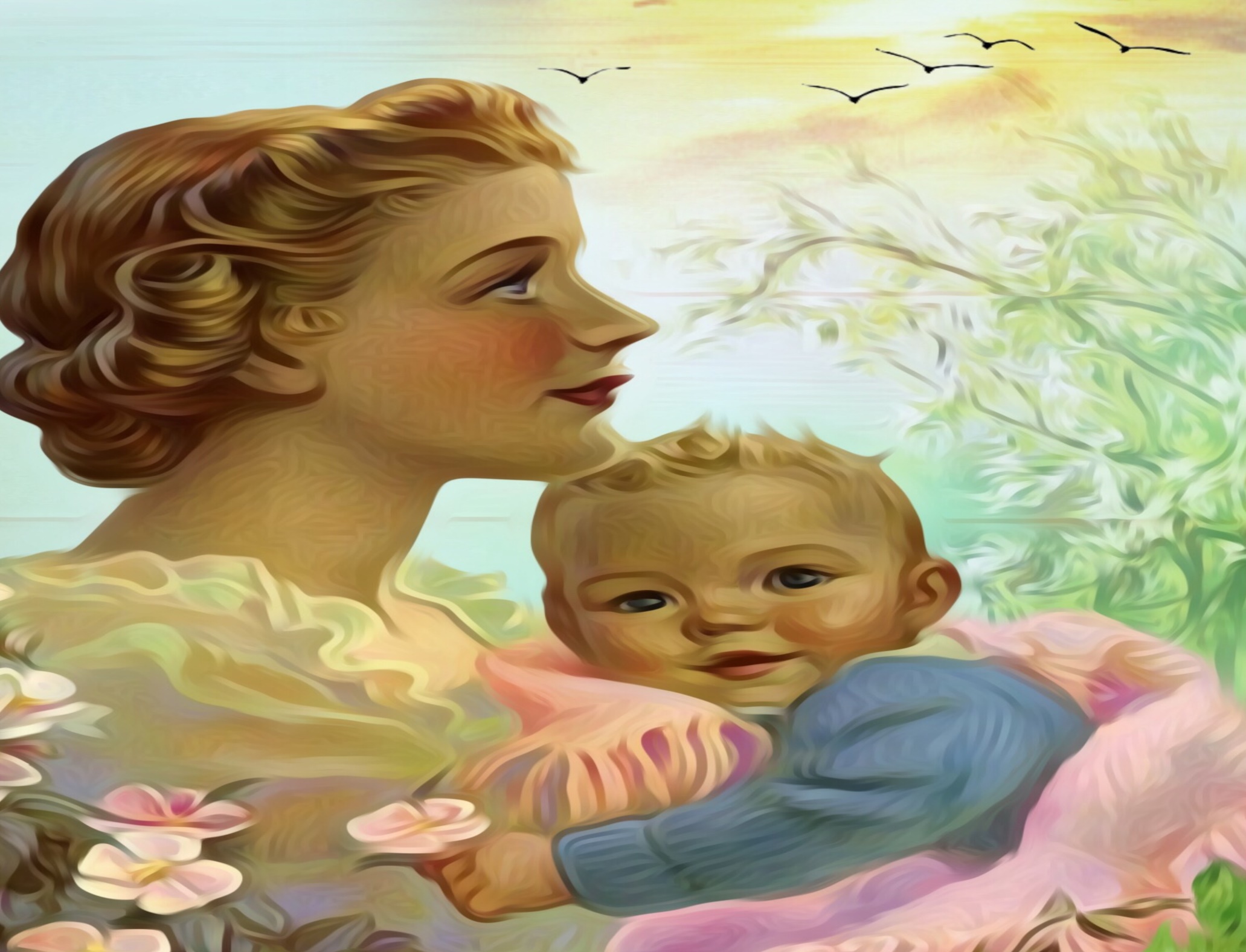 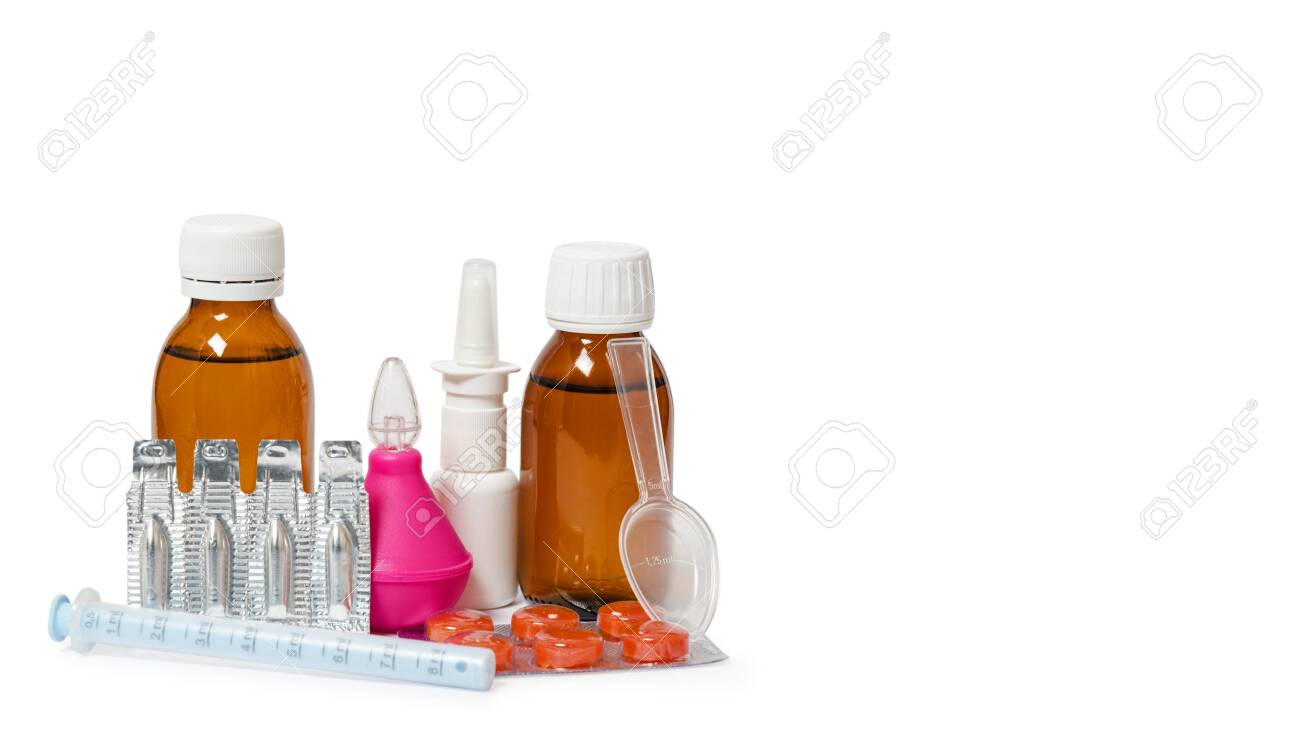 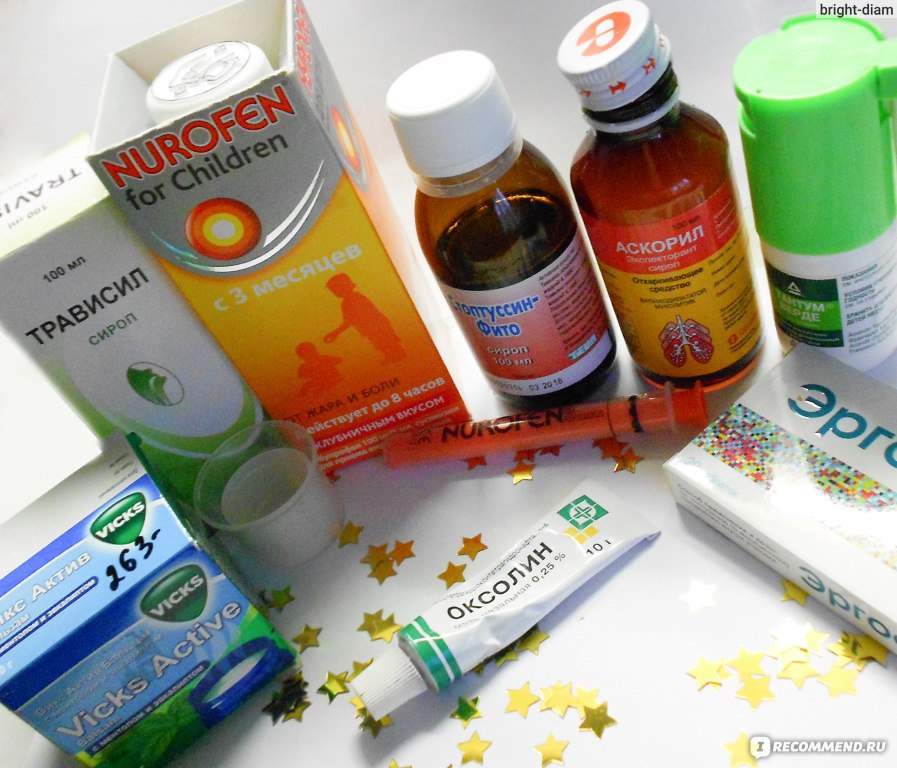 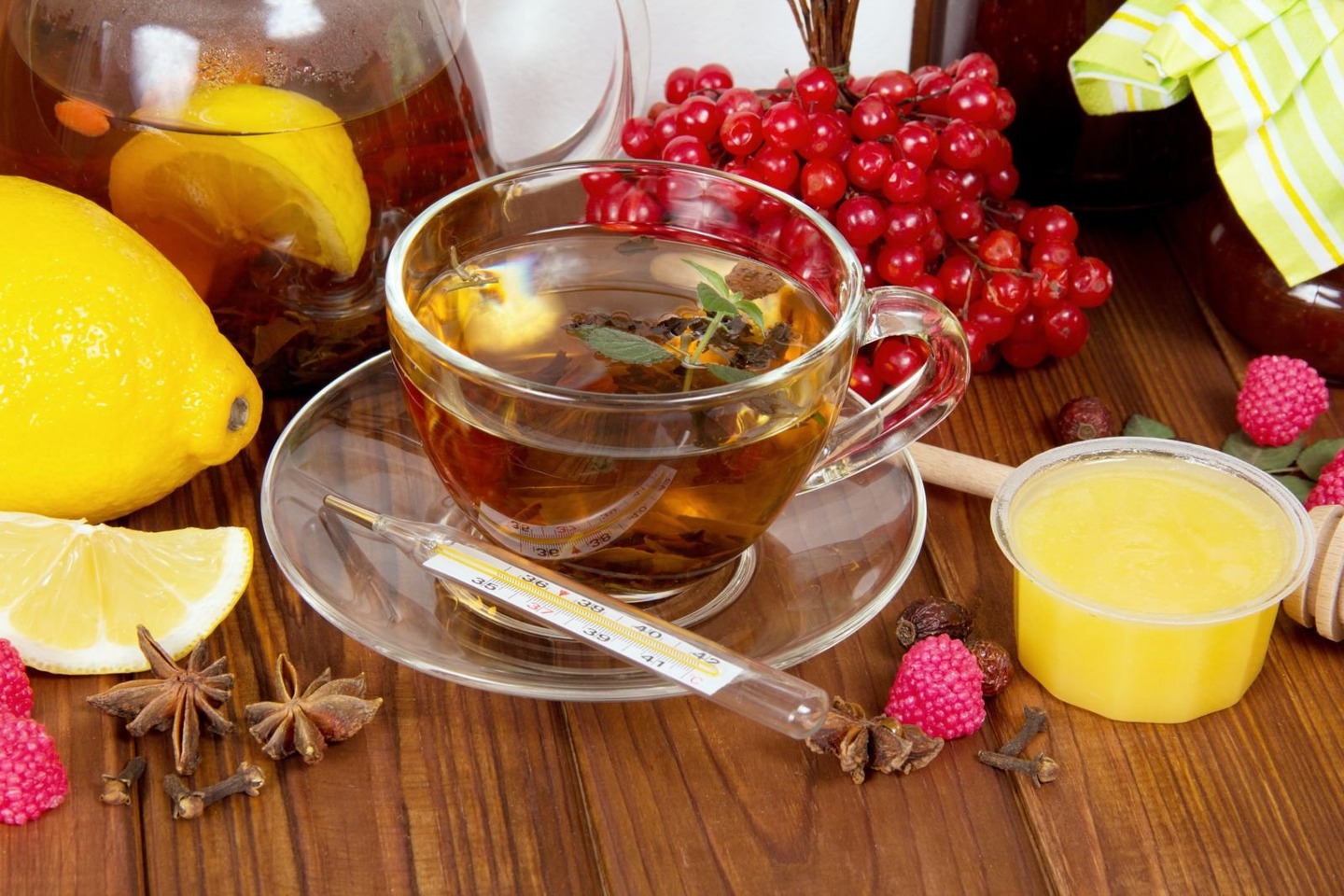 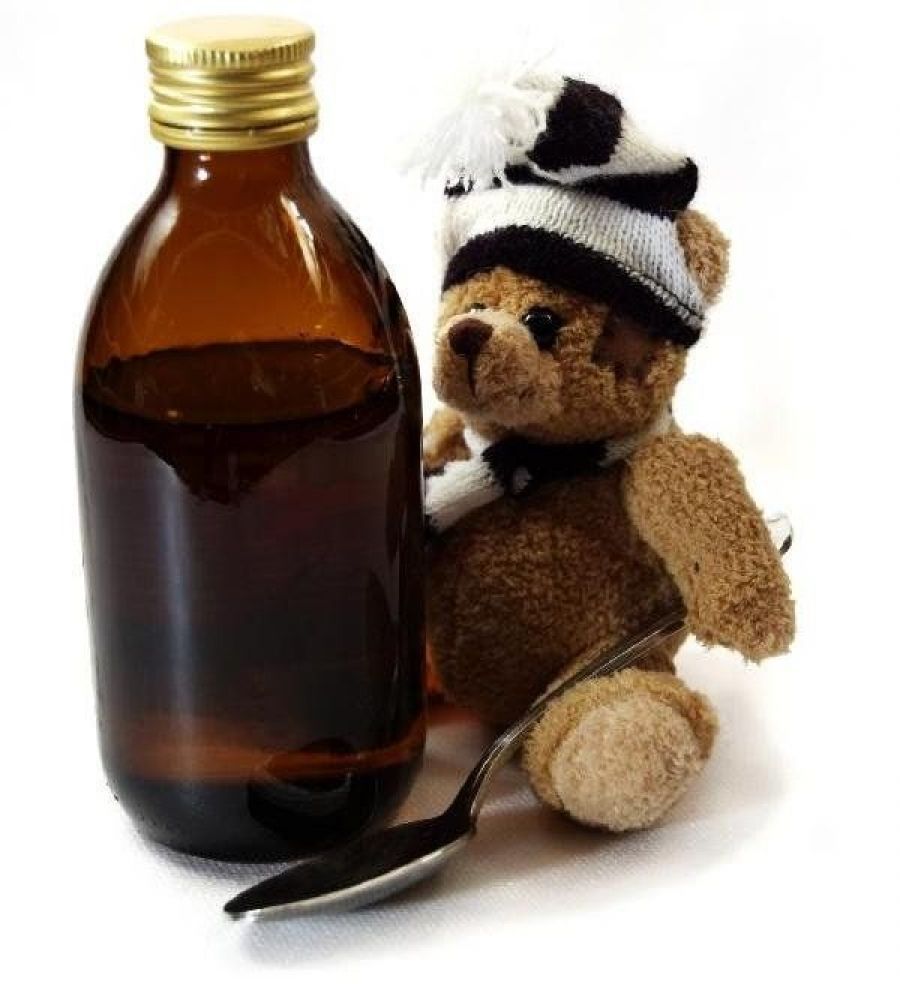 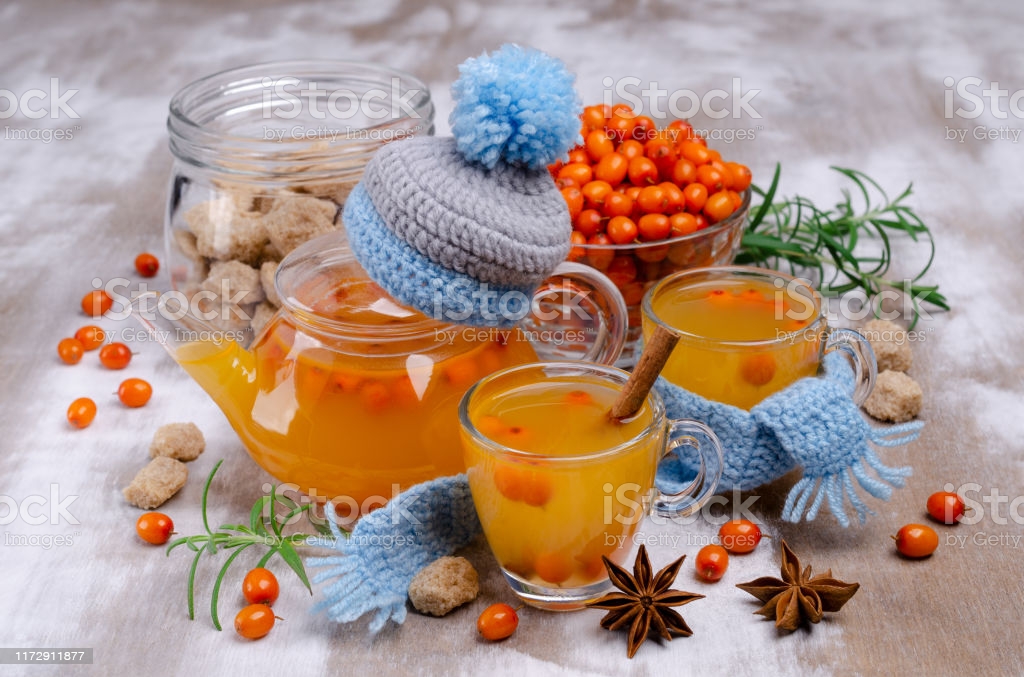 Физминутка
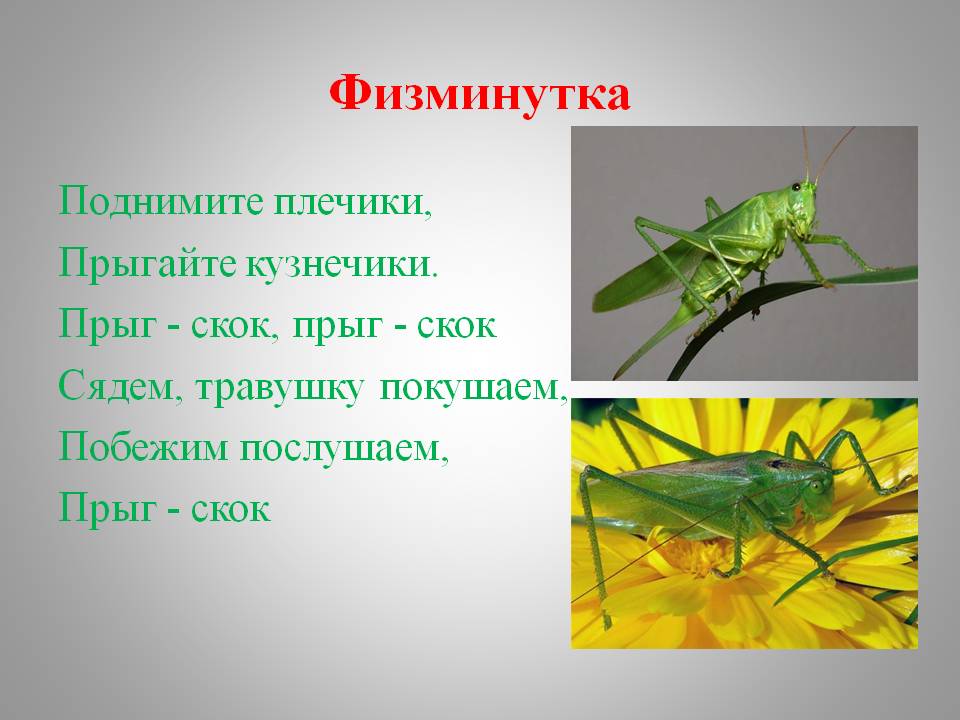 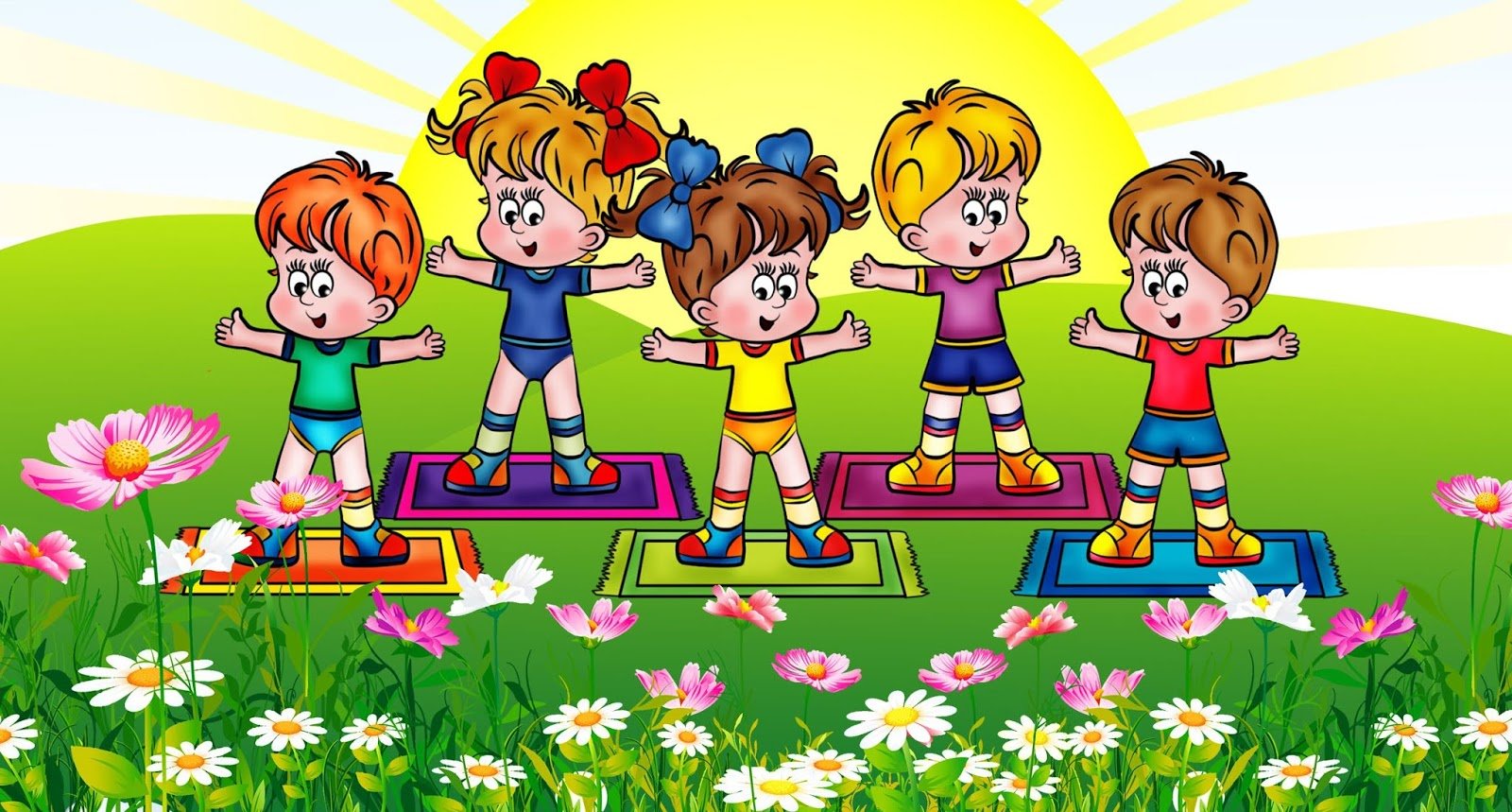 Зарядка
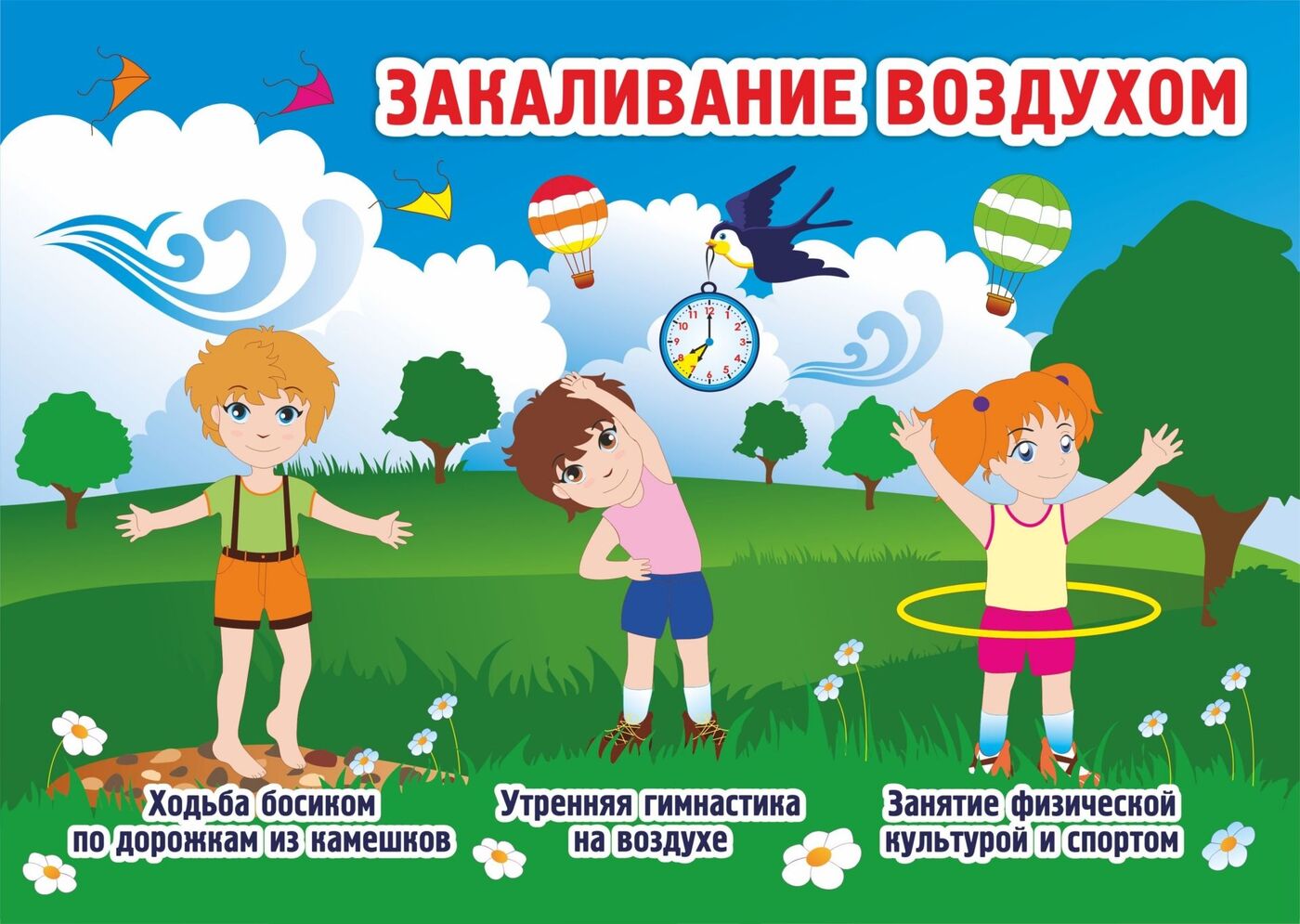 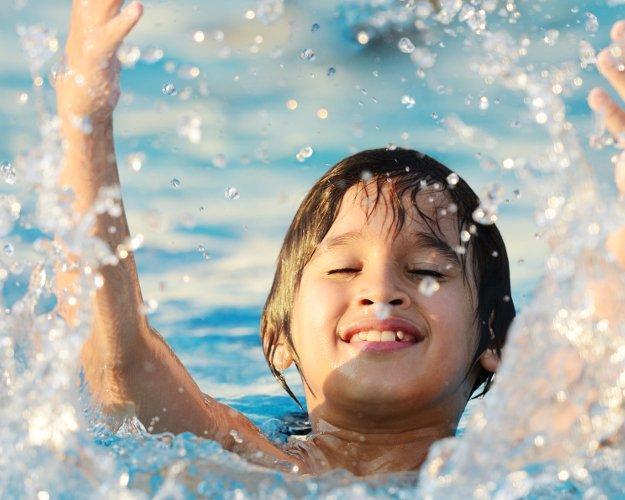 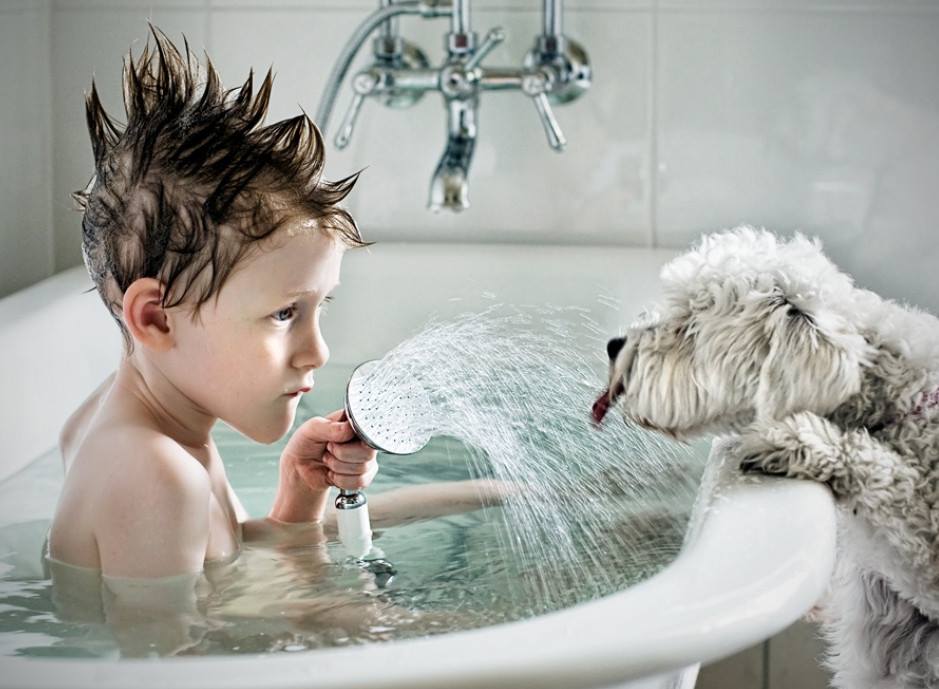 Водные процедуры.
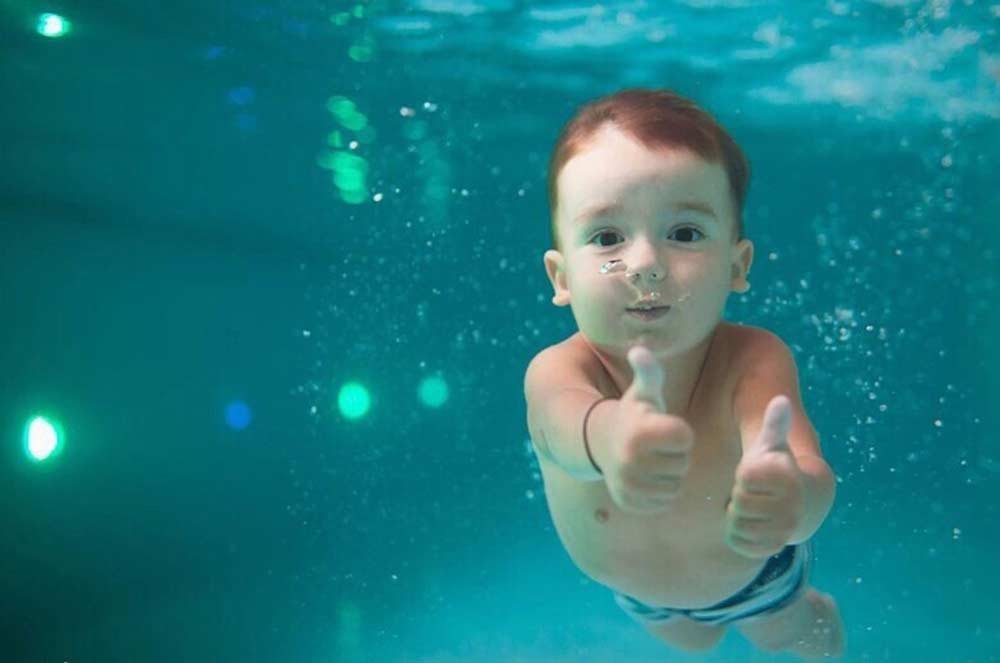 [Speaker Notes: Водные процедуры.]
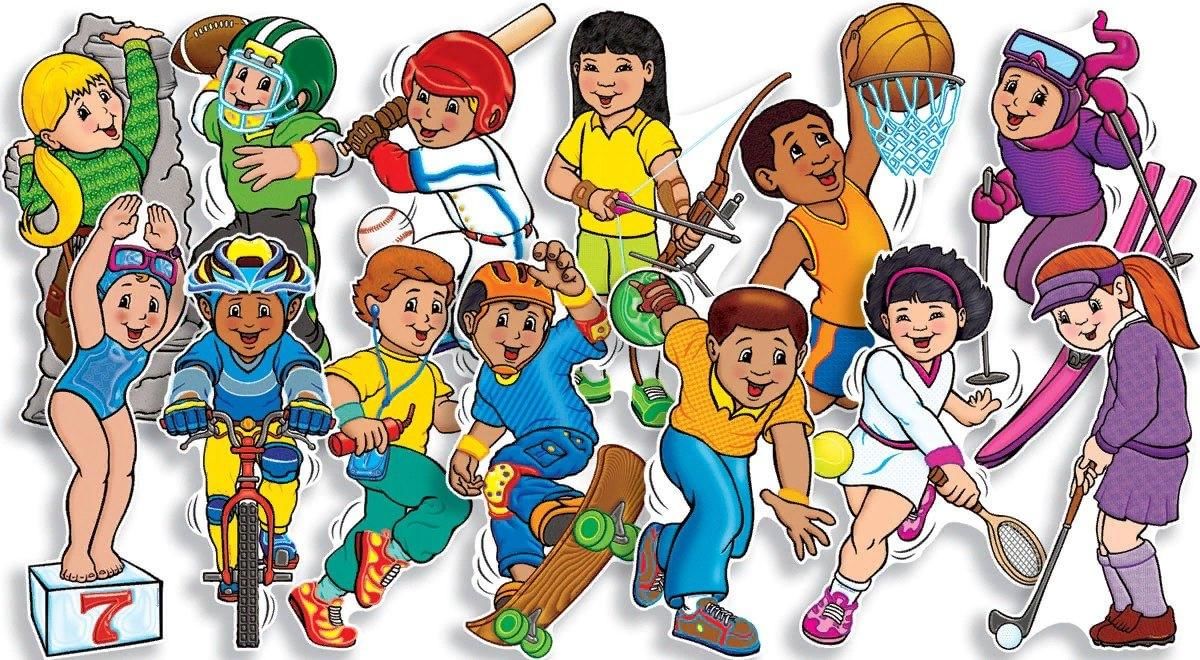 Спорт
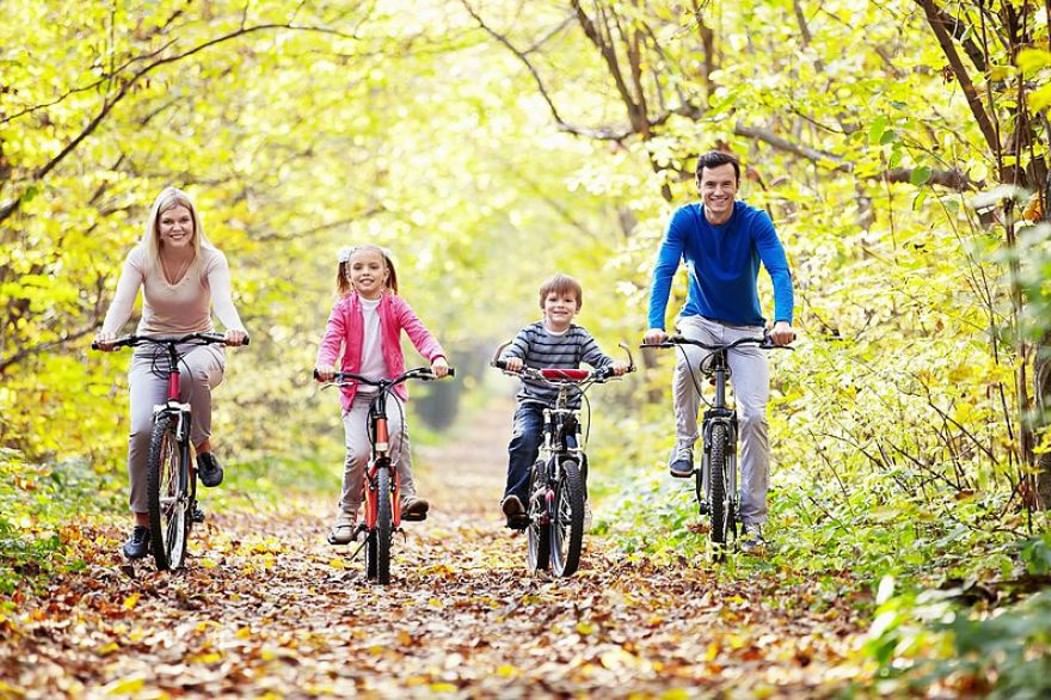 Спасибо за внимание!
Будьте здоровы!
Источники:
https://upload2.schoolrm.ru/resize_cache/1306446/c3bed4c46e3bebf9034448fed65e7b8e/iblock/30a/30a655332f957f4b57faff9fafa2eddf/68d74e9a24fc1584ca8bdf96a2c73a38.jpg
https://news.aattkk.ru/wp-content/uploads/2020/04/washing-hands.jpg
https://avatars.mds.yandex.net/get-zen_doc/3770780/pub_604f0a23011181447b878bf2_604f0a590a7d51654a092f00/scale_1200
https://spirossoulis.com/wp-content/uploads/2014/10/thehomeissue_farmakeio.jpg
http://dav-liski.detkin-club.ru/images/custom_2/_5e6eefbabefd7.jpg
http://sarman-rt.ru/images/uploads/news/2018/3/12/8d6a8e915706739e6d9d1863d1b002ae_XL.jpg
http://900igr.net/up/datas/102008/019.jpg
http://1shumiha.detkin-club.ru/images/parents/_5ef5b741dd52b.jpg
https://rosphoto.com/images/u/articles/1309/nicole_goggins_glav.jpg
http://golova03.ru/wp-content/uploads/2016/02/1-77.jpg
https://medaboutme.ru/upload/iblock/22b/shutterstock_646920091.jpg
https://im0-tub-ru.yandex.net/i?id=ef831262ad529894506e6d07044e1647-l&n=13
https://vseglisty.ru/wp-content/uploads/b/6/1/b615758302b3baa223212b9c030452d2.jpg
https://o-krohe.ru/images/article/thumb/400-0/2017/04/sprej-geksoral-dlya-detej-16.jpg
https://malysh-ma.ru/wp-content/uploads/2017/01/283.jpg